Welcome Parents!
Ms. Langevin
 Third Grade
Amy.Langevin@eusd.Net
www.Langevinslearners.weebly.com
Background
Raised in San Diego
M.Ed. National Louis University
Fellow-SDAWP, UCSD San Diego Area Writing Project
FIFTEENTH year as a teacher, eighth year at  EUSD, seventh year at OPE
EUSD Presenter of curriculum and Instruction
Researched and developed Common Core Curriculum for OPE
PLC Facilitator- DuFour Group, Chicago
California Association for the Gifted (CAG)
Philosophy
Whole Child, Believe in Yourself!
Self Efficacy =                          Academic Excellence + Social + Emotional Development
Community of Learners
Expectations
Schedule
7:57a.m. 	Line up bell rings
8:15 a.m. 	Language Arts 
9:40 a.m.	Recess
9:55 a.m. 	Mathematics
11:00 a.m.	Study Hall
11:25a.m.	Lunch
12:05p.m.	Read Aloud
12:30p.m.	Writing
1:30p.m.		Soc. Stud,  			Science, PE, or ART
2:20p.m.	Dismissal






Monday:  
8:10-8:40 yoga                        
8:40-9:10 Library/TRAC and          
9:10-9:40 Music

Wednesday Wheel Day: 
12:10-12:50 stream, 	           
12:55-1:35 cad and
1:40-2:20 pe

Thursday: stream 8:10-8:40

Friday:   Language Arts , Math, 
            Buddies, Lunch, stream 
            Star student, & Writing
 12:45 Early Dismissal
Language Arts
The following concepts and skills will be taught during morning work, whole group learning, leveled reading rotations, and writing blocks:
Reading
Literature-class novels and Nat Geo
Informational Text: nonfiction texts and Nat Geo
Foundational Skills- Phonics, Word Recognition, and Fluency
Writing- Opinion, Informative/Explanatory, Narrative
Language- grammar, punctuation, spelling capitalization, figurative language, vocabulary
Speaking and Listening- comprehension and collaboration, presentation, knowledge and ideas (will also be focused on in all other subject areas)
MathI-Ready and CGI
Divided into two different types of math classes (medium in three classes that include a mixture of high, medium and low, and one accelerated class): Mrs. Madanat, Mrs. Ebert/Zaino, Mrs. Clark, and Ms. Langevin
Math rotations are Monday through Thursday from 9:55-11:00. Fridays will focus on problem solving practices in homeroom as well as Measurement and Data and Geometry
All classes will be taught the 3rd Grade Common Core Math Standards:
Operations and Algebraic Thinking
Number and Operations in Base Ten
Numbers and Operations- Fractions
MathI-Ready
Family Connections: 
http://i-readycentral.com/download/?res=479&view_pdf=1

https://i-readycentral.com/articles/engaging-families/#share_diagnostic_data_with_families

https://i-readycentral.com/articles/engaging-families/#help_families_understand_em_i_ready_em
Science and Social Studies
Science-NGSS
https://www.nextgenscience.org/3rd-grade-topics-model
Landforms/landscapes
weather
Ecosystems
Engineering Design
Forces and Motion
Fossils

Social Studies
https://www.cde.ca.gov/be/st/ss/documents/histsocscistnd.pdf
Civics/Government/	Patriotic Symbols
Local History
Kumeyaay People
Apple Valley
NO Homework
This year the third grade team has opted not to assign homework to our learners. Your child will only have homework if he/she doesn’t complete work expected to be completed that day. Expectations will be recorded in the OPE Agenda AND MAY INCLUDE:
Language- grammar, punctuation, spelling capitalization, figurative language, vocabulary 
Math- from your child’s math teacher (either Langevin, Madanat, CLARK or EBERT/Zaino)
Reading- 20 minutes per night
Agenda- please sign homework agenda the day/night before homework is due
Projects/Other Assignments- occasional projects at home, unfinished work may also become homework
Technology
Apple Classroom: keynote, pages, iMovie, Numbers, Clips, & Garage Band
ST Math
IXL
Defined STEM
Accelerated Reader
DoJO
I-READY 
Literably




Power School
myOn
Discovery Ed
WorldBook
Britannica
InfoBits
Khan Academy
Imagine Learning
Story Bird
Behavior and Rewards
Whole Group- Class Points
Small Group- Table Points
Individual- Raffle Tickets & Rainbow clip chart

Rewards- extra recess, reading, math mastery, mini market space, explain everything, notability, popsicle party, and/or microphone play

DOJO-ClassDojo is a communication app for the classroom. It connects teachers, parents, and students who use it to share photos, videos, and messages through the school day. They use ClassDojo to work together as a team, share in the classroom experience, and bring big ideas to life in their classrooms and homes.
https://www.classdojo.com/about/
Consequences
Communication-
 Talk it out, empowerment, accountability

“Oops” Slip
Given to students for missing homework assignments, missing signatures, and behavior that needs improvement. If your child has an “Oops” slip, please sign and have child return to school the following day. Thank you.
Missing ASSIGNMENTS
Students may stay in for recess to complete any missing assignments (circumstances warranted)
Students will not miss recess, but will receive an “Oops” slip for not having signature.
Service Learning Project                (SLP)
HANA Fund-Coastal Animal Hospital 

Students demonstrate altruism and learn how to run a project that involves organization, brain storming, delegating, advertising, and economics.
Field Trips
EUSD Farm Lab 
Plants and Animal Habitats: San Elijo Lagoon Encinitas History
Trunk Show Kumeyaay
SLP, HANA Fund-Coastal Animal Hospital 
California Chaparral Institute-    Founder, Rick Halsey
CHILDREN’S AUTHOR, KAREN DOBYNS (WRITING PROCESS AND BOOK SIGNING)
Conferences/School Breaks
October 14-17 Conferences
October 21- Nov.1 Fall Break
December 20- January 3 Winter Break
January 17 1st semester report card 
March 23-26 Conferences
March 30 – April 10 Spring Break
June 19 End of Year Report Card and last day of school
Celebrations
Birthday FUN… MONTHLY CELEBRATIONS/EXPERIENCES- YES (IN ADHERANCE WITH DISTRICT WELLNESS POLICY… NO SUGARY TREATS)

Parties- October, prior to Fall Break, December Holiday, Valentines, End of School.
Grading System
Students will be evaluated on skill/content acquisition and their ability to analyze/apply skills       
Performance Rubric: 4- Exceeds Expectations, 3- Meets Expectations, 2- Below Expectations, 1- Far Below Expectations
Students will also be evaluated on the following World Ready skills: Self-regulation, Perseverance, Collaboration, resourcefulness, Responsibility, and Quality of Work
STREAM
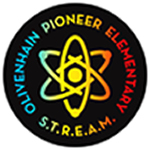 Welcome to Olivenhain Pioneer Elementary School, a place where creativity and innovation is encouraged, critical thinking and problem solving skills are developed, and engaging learning opportunities are ubiquitous. Our S.T.R.E.A.M. emphasis, is designed to develop an interdisciplinary approach to learning by integrating Science, Technology, Research, Engineering, Art and Mathematics throughout our standards based curriculum.